Кредитные продукты Банкадля фермеров
ЯнварЬ 2021
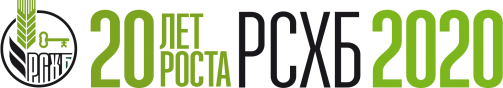 Приоритетнаяподдержка фермерства
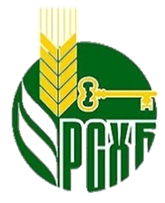 Программы Банка ориентированы на упрощение доступа МФХ к кредитам
Обеспечение своевременного финансирования сезонных работ, приоритетная поддержка малых форм хозяйствования
Кредитное решениедля фермеров «Микро_АПК»
цель
ЛЬГОТНАЯ СТАВКА КРЕДИТОВАНИЯ   ОТ 4,5% ГОДОВЫХ
СОКРАЩЕННЫЙ ПЕРЕЧЕНЬ ДОКУМЕНТОВОТ 3 ДОКУМЕНТОВ
УПРОЩЕННЫЙ ПОРЯДОК ИСРОКИ РАССМОТРЕНИЯОТ 3 ДНЕЙ
ПРОГРАММЫ ГОСУДАРСТВЕННОЙ ПОДДЕРЖКИ (Пост. Правительства РФ от 29.12.2016 № 1528, от 30.12.2018 № 1764)
Возможность беззалогового кредитования
МАЛЫЕ ФОРМЫ ХОЗЯЙСТВОВАНИЯ
РАСЧЕТНАЯ ВЕЛИЧИНА,
НО НЕ БОЛЕЕ 5 МЛН РУБ
сумма
обеспечение
срок
ДО 12 МЕСЯЦЕВ
клиент
ВОЗМОЖНОСТЬ ПОЛУЧЕНИЯ БЕЗЗАЛОГОВЫХ/ ЧАСТИЧНО/ ОБЕСПЕЧЕННЫХ КРЕДИТОВ
To be
Залог нежилой недвижимости
Срок кредитования до 18 месяцев
Сумма 10 млн. руб.
Расширение отраслей кредитования
Расширение организационно-правовой формы (возможность рассматривать СПК)
Расширение целевого использования (рефинансирование)
Отсрочка в погашении основного долга
2
Приоритетнаяподдержка фермерства
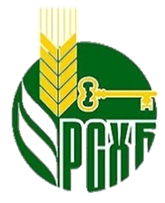 Концепция внедрения целевого продуктового ряда и оптимизация кредитного процесса по продуктам для микробизнеса
Инвестиционное финансирование на приобретение техники, оборудования, молодняка с/х животных и земельных участков с/х назначения
Кредитное решениедля фермеров «АПК_Инвест»
цель
ИНВЕСТИЦИОННЫЕ ЦЕЛИ(приобретение с/х техники, транспорта, оборудования, с/х животных, в т.ч. НЕПЛЕМЕННЫХ и з/у с/х назначения)
ПРОГРАММЫ ГОСУДАРСТВЕННОЙ ПОДДЕРЖКИ (Пост. Правительства РФ от 29.12.2016 № 1528, от 30.12.2018 № 1764)
ДО 10 МЛН РУБУПРОЩЕННЫЙ ПОРЯДОК РАССМОТРЕНИЯ 
СОКРАЩЕННЫЙ ПАКЕТ ДОКУМЕНТОВ
СРОК ПРИНЯТИЯ РЕШЕНИЯОТ 4 ДНЕЙ
До 24 месяцев льготный периодпо погашению основного долга
Льготная ставка кредитования до 5% годовых
МАЛЫЕ ФОРМЫ ХОЗЯЙСТВОВАНИЯ
ДО 20 МЛН РУБ.
сумма
обеспечение
срок
ДО 84 МЕСЯЦЕВ
клиент
ПРИОБРЕТАЕМОЕ ИМУЩЕСТВО +
ДОПОЛНИТЕЛЬНОЕ ОБЕСПЕЧЕНИЕ(недвижимость, транспорт и с/х техника, оборудование, земельные участки с/х назначения, а также гарантии Корпорации МСП, поручительство гарантийного фонда, поручительство бенефициаров (для юр.лиц))
To be
Расширение отраслей кредитования
Расширение организационно-правовой формы (возможность рассматривать СПК)
Снижение размера собственного участия клиента в кредитной сделке
3
Приоритетнаяподдержка фермерства
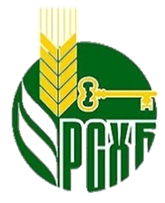 Концепция внедрения целевого продуктового ряда и оптимизация кредитного процесса по продуктам для микробизнеса
Покрытие кассовых разрывов
Кредитное решениедля фермеров «Овердрафт»
цель
МАЛЫЕ ФОРМЫ ХОЗЯЙСТВОВАНИЯ
СТАВКА КРЕДИТОВАНИЯ ОТ 8,96% ГОДОВЫХ
СОКРАЩЕННЫЙ ПЕРЕЧЕНЬ ДОКУМЕНТОВОТ 3 ДОКУМЕНТОВ
УПРОЩЕН ПОРЯДОК ИСРОКИ РАССМОТРЕНИЯОТ 3 ДНЕЙ
Возможность беззалогового кредитования
50% ОТ ЧКО, 
НО НЕ БОЛЕЕ 5 МЛН РУБ.
сумма
обеспечение
срок
ДО 12 МЕСЯЦЕВ 
(ТРАНШ 30 ДНЕЙ)
клиент
ВОЗМОЖНОСТЬ ПОЛУЧЕНИЯ БЕЗЗАЛОГОВЫХ
To be
4
Специализированная поддержка фермерства
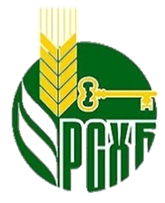 Россельхозбанк активно участвует в создании и реализации инструментов содействия развитию фермерства
Поддержка создания комплексов по производству и переработке животноводческой продукции
цель
Кредитованиена цели создания комплексов/ объектов по производству молока, мяса-говядины
ТИПОВЫЕ БИЗНЕС-ПЛАНЫ:
Создание комплексов/ объектов по производству молока на 100 голов дойного стада КРС
Приобретение КРС для развития семейной животноводческой фермы по производству мяса-говядины на базе КФХ
ГРАНТ УЧИТЫВАЕТСЯ В КАЧЕСТВЕ СОБСТВЕННОГО УЧАСТИЯ КЛИЕНТА
ПРОГРАММЫ ГОСУДАРСТВЕННОЙ ПОДДЕРЖКИ (Пост. Правительства РФ от 14.07.2012 № 717, от 29.12.2016 № 1528) 
КРЕДИТОВАНИЕ НА УСЛОВИЯХ ПРОЕКТНОГО ФИНАНСИРОВАНИЯ
Использование типовых бизнес-моделей создания основных отраслевых сельхозпредприятий
МАЛЫЙ И МИКРОБИЗНЕС АПК
сумма
обеспечение
срок
клиент
ДО 75 МЛН РУБ
ДО 180 МЕСЯЦЕВ
ЗАЛОГ ОСНОВНЫХ СРЕДСТВ, В Т.Ч. СОЗДАННЫХ В ПРОЦЕССЕ РЕАЛИЗАЦИИ ПРОЕКТА
5
Новый продукт на рефинансирование
Рефинансирование кредитов, предоставленных сторонними кредитными организациями
Новая линейка продуктов
на рефинансирование
Сезонный Растениеводство Рефинанс
Сезонный Животноводство Рефинанс
Рефинансирование кредитов, предоставленных на текущие цели (в том числе на проведение сезонных работ и пополнение оборотных средств) и инвестиционные цели
Возможно рефинансирование кредита с одновременным кредитованием на текущие или инвестиционные цели, т.е. с увеличением суммы финансирования (направление первого транша на погашение задолженности кредита в стороннем банке, а последующие транши на иные цели в рамках заключенного кредитного договора).
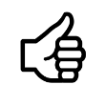 Инвестиционный Рефинанс
Сезонный Переработка Рефинанс
Оборотный-стандарт Рефинанс
ВСЕ СЕГМЕНТЫ БИЗНЕСА
РАССЧИТЫВАЕТСЯ, ИСХОДЯ ИЗ РЕЗУЛЬТАТОВ ФИНАНСОВО-ХОЗЯЙСТВЕННОЙ ДЕЯТЕЛЬНОСТИ КЛИЕНТА
При рефинансировании кредита с одновременным кредитованием на иные цели:
- первый транш равен ссудной задолженности Клиента по рефинансируемому кредиту,
- второй и последующие транши расходуются на иные цели в размере остатка лимита по кредитному договору
сумма
обеспечение
срок
Возможно рефинансирование льготных кредитов, предоставленных сторонними организациями*

 *  Условиями Постановления Правительства РФ № 1528 предусмотрена возможность рефинансирования льготного инвестиционного кредита
       Условиями Постановления Правительства РФ № 1764 предусмотрена возможность рефинансирования кредитов на инвестиционные цели и  на цели пополнения оборотных средств
клиент
ДО 12/18 МЕСЯЦЕВ – для кредитов на сезонные работы
ДО 36 МЕСЯЦЕВ – для кредитов на пополнение оборотных средств
ДО 60 МЕСЯЦЕВ – для кредитов на инвестиционные цели
Залог имущества, обремененного правом залога первоначального кредитора по рефинансируемому кредиту (при условии, что отсутствуют иные обременения данного имущества) 
           и/или
Залог ликвидного имущества, поручительство  гарантийных фондов, ФЛ/ЮЛ/ИП, гарантии и др.
Возможен необеспеченный/частично обеспеченный кредит 
в зависимости от кредитного качества клиента
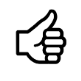 6